NLM Update
Sheldon Kotzin
Associate Director for Library Operations, NLM
kotzin@nlm.nih.gov
May 25, 2010
[Speaker Notes: NLM Update
Sheldon Kotzin
Associate Director for Library Operations, NLM
kotzin@nlm.nih.gov
May 25, 2010]
Medical Librarians on NLMAdvisory Committees
Board of Regents
Eileen Stanley
Ginny Tanji
Holly Buchanan, Consultant

Board of Scientific Counselors, Lister Hill Center
Joan Ash
[Speaker Notes: Medical Librarians on NLMAdvisory Committees
Board of Regents
Eileen Stanley
Ginny Tanji
Holly Buchanan, Consultant

Board of Scientific Counselors, Lister Hill Center
Joan Ash]
Medical Librarians on NLMAdvisory Committees
PMC National Advisory Committee
Cynthia Henderson

Literature Selection Technical Review Committee (LSTRC)
Cathy Norton
Linda Walton
Lucretia McClure, Consultant
[Speaker Notes: Medical Librarians on NLMAdvisory Committees
PMC National Advisory Committee
Cynthia Henderson

Literature Selection Technical Review Committee (LSTRC)
Cathy Norton
Linda Walton
Lucretia McClure, Consultant]
Medical Librarians on NLMAdvisory Committees
Biomedical Library Review Committee
Judy Consales
Beverly Murphy
Michele Tennant
Deborah Ward
[Speaker Notes: Medical Librarians on NLMAdvisory Committees

Biomedical Library Review Committee
Judy Consales
Beverly Murphy
Michele Tennant
Deborah Ward]
Traveling Exhibits
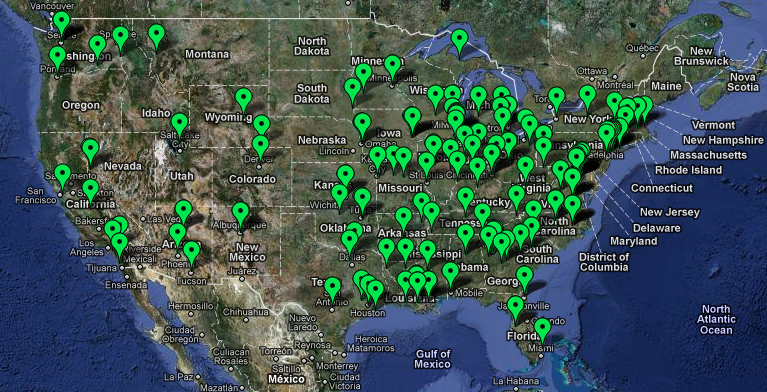 [Speaker Notes: Traveling Exhibits
[IMAGE: Map of the Unites States with locations of the Traveling Exhibition (dated 3_18_2010)]]
Traveling Exhibits
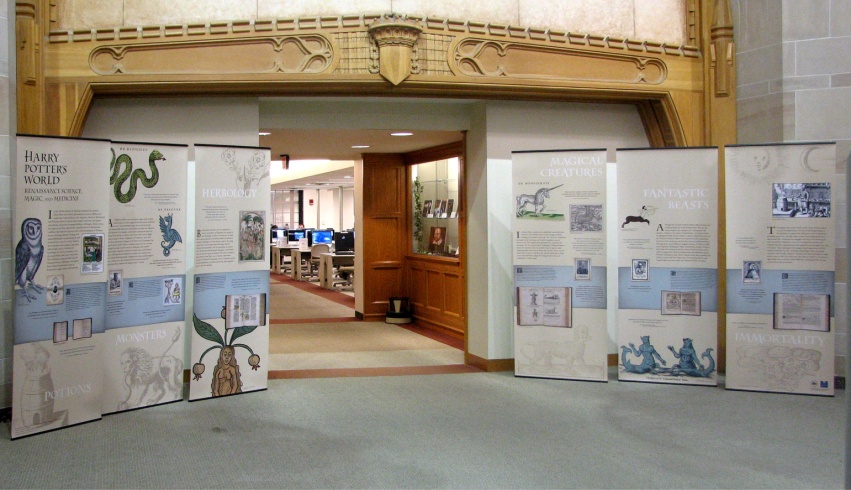 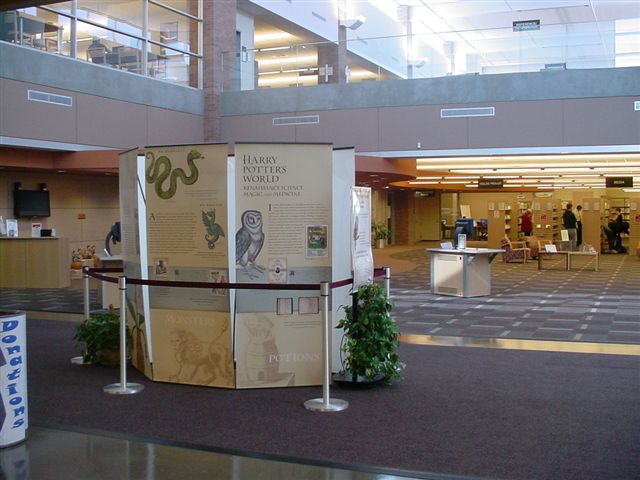 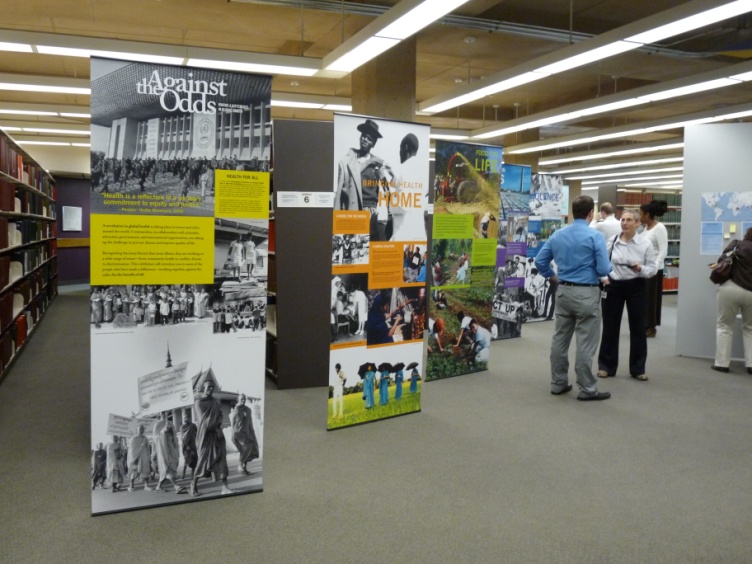 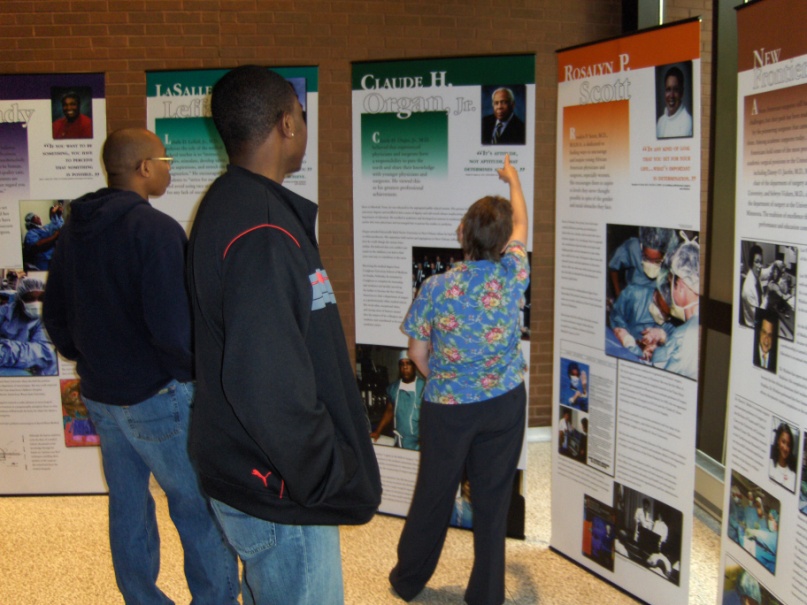 [Speaker Notes: Traveling Exhibits
[IMAGES: A group of four photos of traveling exhibits at various locations]]
Traveling Exhibits
Frankenstein
Opening Doors
African American Surgeons
Against the Odds
Harry Potter’s World
Charlotte Perkins Gilman
African Americans in Civil War Medicine
[Speaker Notes: Traveling Exhibits
Frankenstein
Opening Doors
African American Surgeons
Against the Odds
Harry Potter’s World
Charlotte Perkins Gilman
African Americans in Civil War Medicine]
National Network of Libraries of Medicine (NN/LM) – Map of 8 Regions
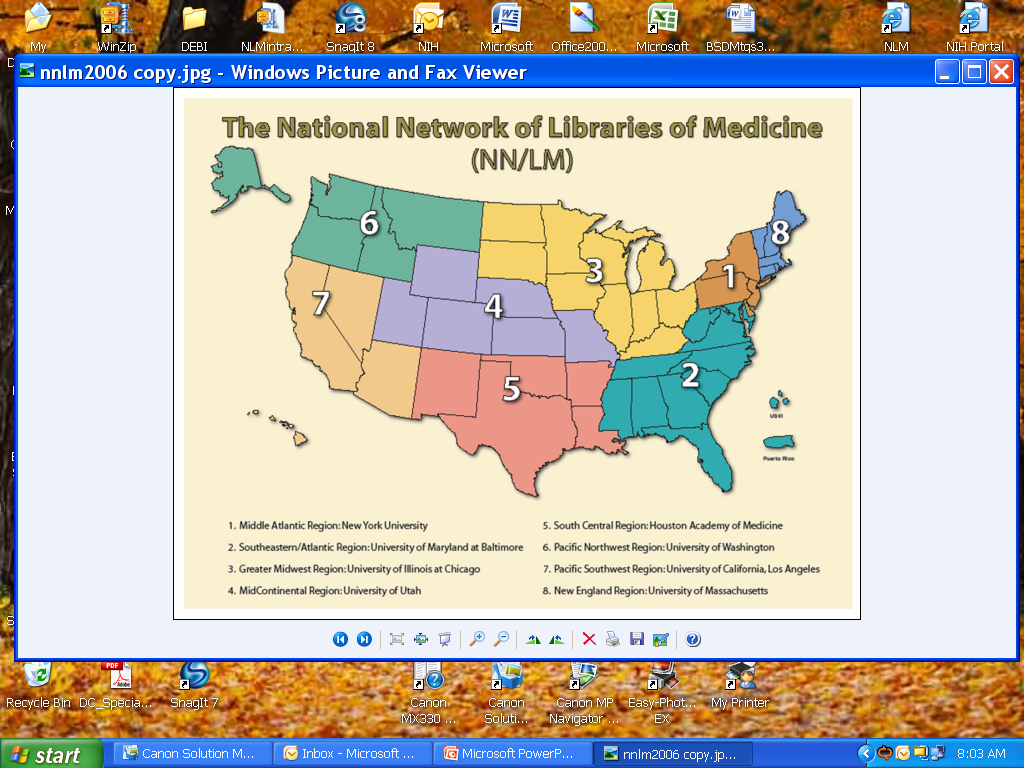 [Speaker Notes: National Network of Libraries of Medicine (NN/LM) – Map of 8 Regions
[IMAGE: United States map with the 8 regions of the National Network of Libraries of Medicine (NN/LM)]]
New Areas in RML Statement of Work
Cross – Regional Initiatives

CTSAs

E-Science

Evidence-Based Health Information
[Speaker Notes: New Areas in RML Statement of Work
Cross – Regional Initiatives

CTSAs

E-Science

Evidence-Based Health Information]
New Areas in RML Statement of Work
Programs with DHHS Regional Extension Centers

National Emergency Preparedness & Response Plan

Preservation of Print  Materials

Outreach to Native Hawaiians & Alaska Natives
[Speaker Notes: New Areas in RML Statement of Work
Programs with DHHS Regional Extension Centers

National Emergency Preparedness & Response Plan

Preservation of Print  Materials

Outreach to Native Hawaiians & Alaska Natives]
Connecting MedlinePlus to EMR & PHRs
Growing Use of Electronic Medical Record Systems & Personal Health Records
Desire to Connect Patients to MedlinePlus Health Information
Leads to Increased Health Literacy & Improved Health Care
[Speaker Notes: Connecting MedlinePlus to EMR & PHRs
Growing Use of Electronic Medical Record Systems & Personal Health Records
Desire to Connect Patients to MedlinePlus Health Information
Leads to Increased Health Literacy & Improved Health Care]
Connecting MedlinePlus to EMR & PHRs
Health Info Systems use ICD-9-CM or SNOMED-CT Codes to Connect to Health Topic pages
MedlinePlus Supports HL7 Info Button & other technologies
Dec 2009 – used by Institute for Family Health
March 2010 – used by Columbia University Medical Center
[Speaker Notes: Connecting MedlinePlus to EMR & PHRs
Health Info Systems use ICD-9-CM or SNOMED-CT Codes to Connect to Health Topic pages
MedlinePlus Supports HL7 Info Button & other technologies
Dec 2009 – used by Institute for Family Health
March 2010 – used by Columbia University Medical Center]
Examining Go Local
Since July, NLM staff committed hundreds of hours to work with Go Local site staff to address these goals:
Fill a need & increase use
Reduce labor burden for participants 
Have a sustainable site with strong buy-in from partner institutions
[Speaker Notes: Examining Go Local
Since July, NLM staff committed hundreds of hours to work with Go Local site staff to address these goals:
Fill a need & increase use
Reduce labor burden for participants 
Have a sustainable site with strong buy-in from partner institutions]
Brainstorming
Health topic “Centers” to focus on specific issues, but mostly reproduces MedlinePlus
Facilitate cross-border searching, but would require labor to address inconsistencies among sites and results no better than Google, Yahoo, etc.  
New emphasis on free or low-cost services, but requires labor and these services can be found using major search engines
Social tools such as reviews, but is not practical for government site and already done elsewhere
[Speaker Notes: Brainstorming
Health topic “Centers” to focus on specific issues, but mostly reproduces MedlinePlus
Facilitate cross-border searching, but would require labor to address inconsistencies among sites and results no better than Google, Yahoo, etc.  
New emphasis on free or low-cost services, but requires labor and these services can be found using major search engines
Social tools such as reviews, but is not practical for government site and already done elsewhere
[IMAGE: Screenshot of Go Local Web pages and a search screen]]
Population Served Increased, Page Views Dropped
Population covered: 127,604,553
[Speaker Notes: [CHART SUMMARY: the population served in Q4-2005 was 6%, and increased to 42% in Q1-2010. However the number of page views only increased from 64,094 in Q4-2005 to 190,000 in Q1-2010; so the ratio of page views to population covered dropped significantly. In addition, the number of page views peaked in the third quarter of FY08 and dropped in quarter until the program was ceased.] 

[NOTE: Q4-2005 shows 6% of the population was covered (17,536,659 people), and 64,094 total Page Views]

[NOTE: Q1-2010 shows 42% of the population was covered (127,604,553 people), and a total of 190,000 total Page Views]]
Discontinue Go Local because:
Use is low and shrinking – very poor return on your time
Maintaining Go Local is highly labor intensive and unsustainable
Good idea in 2001, functionality now equaled by today’s basic Internet resources, and surpassed by others
[Speaker Notes: Discontinue Go Local because:
Use is low and shrinking – very poor return on your time
Maintaining Go Local is highly labor intensive and unsustainable
Good idea in 2001, functionality now equaled by today’s basic Internet resources, and surpassed by others]
Resumption of NCBI In-Person Training
Two - Day Workshops

Four Modules

Four Courses / Year
[Speaker Notes: Resumption of NCBI In-Person Training
Two - Day Workshops

Four Modules

Four Courses / Year]
Resumption of NCBI In-Person Training
Sequences, Genomes, & Maps

Proteins, Domains, & Structures

Using NCBI BLAST Services

Human Variation & Disease Genes
[Speaker Notes: Resumption of NCBI In-Person Training
Sequences, Genomes, & Maps

Proteins, Domains, & Structures

Using NCBI BLAST Services

Human Variation & Disease Genes]
EAI Title Status
Participating Titles
220 journals
69 monographs
Outstanding Titles
101 journals from 62 publishers
Titles ranked by priority by editorial committee
AAP will assist with contacting remaining publishers in priority order
[Speaker Notes: EAI Title Status
Participating Titles
220 journals
69 monographs
Outstanding Titles
101 journals from 62 publishers
Titles ranked by priority by editorial committee
AAP will assist with contacting remaining publishers in priority order]
Participating Publishers
American Academy of Pediatrics
American Association for the Advancement of Science
American College of Physicians
American Society of Health-Systems Pharmacists 
ASM Press 
B.C. Decker
BMJ 
Elsevier 
F.A. Davis 
Mary Ann Liebert 
Massachusetts Medical Society
McGraw-Hill
Merck Publishing
Oxford University Press
People’s Medical Publishing House
Springer
University of Chicago Press
Wiley
Wolters Kluwer
[Speaker Notes: Participating Publishers
American Academy of Pediatrics
American Association for the Advancement of Science
American College of Physicians
American Society of Health-Systems Pharmacists 
ASM Press 
B.C. Decker
BMJ 
Elsevier 
F.A. Davis 
Mary Ann Liebert 
Massachusetts Medical Society
McGraw-Hill
Merck Publishing
Oxford University Press
People’s Medical Publishing House
Springer
University of Chicago Press
Wiley
Wolters Kluwer]
Top Journals from LinkOut
Journal of Trauma (48)
Cochrane database of systematic reviews (43)
Lancet (38)
New England Journal of Medicine (27)
Critical care medicine (20)
BMJ (16)
Journal of clinical gastroenterology (16)
Annals of surgery (15)
[Speaker Notes: Top Journals from LinkOut
Journal of Trauma (48)
Cochrane database of systematic reviews (43)
Lancet (38)
New England Journal of Medicine (27)
Critical care medicine (20)
BMJ (16)
Journal of clinical gastroenterology (16)
Annals of surgery (15)]
Top Books from StatRef
Human Virology (188)
Red Book®: 2009 Report of the Committee on Infectious Diseases (154)
AHFS Drug Information® (106)
Emergency Medicine: A Comprehensive Study Guide (77)
Current Medical Diagnosis & Treatment (61)
[Speaker Notes: Top Books from StatRef
Human Virology (188)
Red Book®: 2009 Report of the Committee on Infectious Diseases (154)
AHFS Drug Information® (106)
Emergency Medicine: A Comprehensive Study Guide (77)
Current Medical Diagnosis & Treatment (61)]
Remaining Tasks
Contact publishers of remaining titles
Establish regular review of titles
Verify access
Check for title changes, publisher changes
Establish regular testing of communications
Verify contacts
[Speaker Notes: Remaining Tasks
Contact publishers of remaining titles
Establish regular review of titles
Verify access
Check for title changes, publisher changes
Establish regular testing of communications
Verify contacts]
Medical Heritage Library
Funder: Sloan Foundation
Proposer: Open Knowledge Commons
Total Funding: $1.5 M
NLM’s Funding: $365,000 over 2 yrs.
Level of Effort: 30,000 volumes
[Speaker Notes: Medical Heritage Library
Funder: Sloan Foundation
Proposer: Open Knowledge Commons
Total Funding: $1.5 M
NLM’s Funding: $365,000 over 2 yrs.
Level of Effort: 30,000 volumes]
Medical Heritage Library
Participants:
NLM
Countway
Cushing / Whitney at Yale
Long Health Sciences at Columbia
NYPL
[Speaker Notes: Medical Heritage Library
Participants:
NLM
Countway
Cushing / Whitney at Yale
Long Health Sciences at Columbia
NYPL]
Medical Heritage Library
NLM’s Contribution:
5,700 Monographs
Americana 1720-1865
Usable Surrogates of Rare, Unique Items
[Speaker Notes: Medical Heritage Library
NLM’s Contribution:
5,700 Monographs
Americana 1720-1865
Usable Surrogates of Rare, Unique Items]
Medical Heritage Project
Expanded Public Access
Project Team Approach
HMD – Content
Preservation – Scanning
Tech Services – Repository
[Speaker Notes: Medical Heritage Project
Expanded Public Access
Project Team Approach
HMD – Content
Preservation – Scanning
Tech Services – Repository]
Some Important 2010 Initiatives
Complete Serials Inventory

Redesign MedlinePlus & MedlinePlus en Español

Improve Mobile MedlinePlus User Experience
[Speaker Notes: Some Important 2010 Initiatives
Complete Serials Inventory

Redesign MedlinePlus & MedlinePlus en Español

Improve Mobile MedlinePlus User Experience]
Some Important 2010 Initiatives
Optimize Use of E-Journals for ILL

Acquire E-Only Monographs

Determine Future Web Archiving Activities
[Speaker Notes: Some Important 2010 Initiatives
Optimize Use of E-Journals for ILL

Acquire E-Only Monographs

Determine Future Web Archiving Activities]
Some Important 2010 Initiatives
Work with LC to Increase Publishers Providing ONIX Data

Add Historical Images to FLICKR

New Grants to Reduce Health Disparities
[Speaker Notes: Some Important 2010 Initiatives
Work with LC to Increase Publishers Providing ONIX Data

Add Historical Images to FLICKR

New Grants to Reduce Health Disparities]
TOXMAPhttp://toxmap.nlm.nih.gov
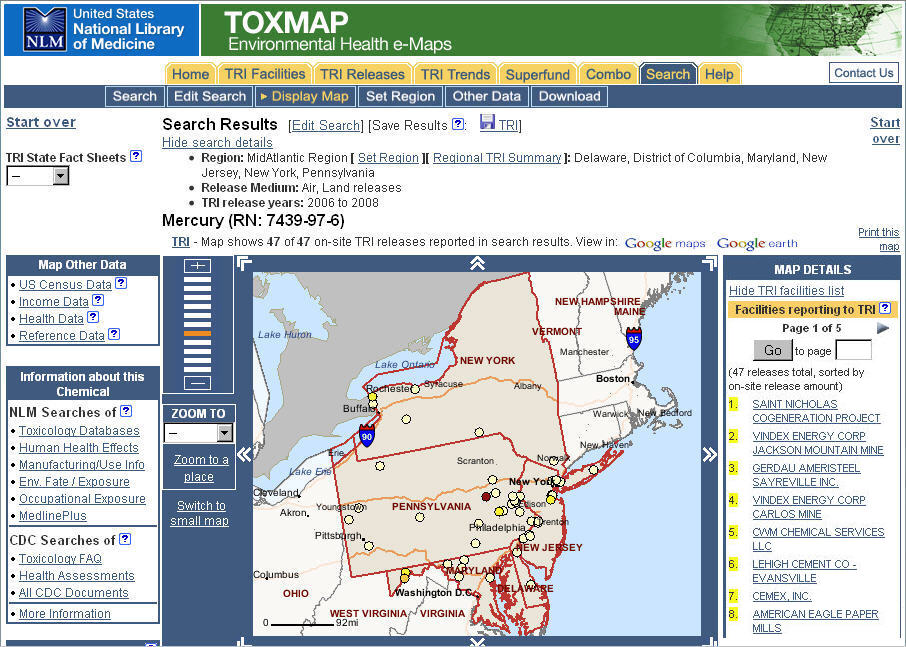 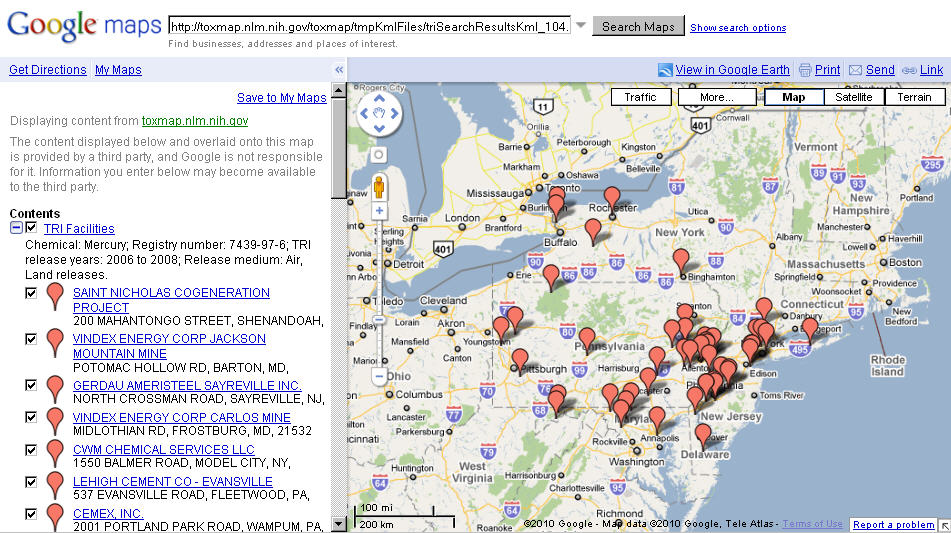 [Speaker Notes: TOXMAPhttp://toxmap.nlm.nih.gov
[IMAGE: Grouped screenshots of search results on a TOXMAP Web page and of TOXMAP search results displayed in Google Maps]]
Improved FAQ and News
Widget
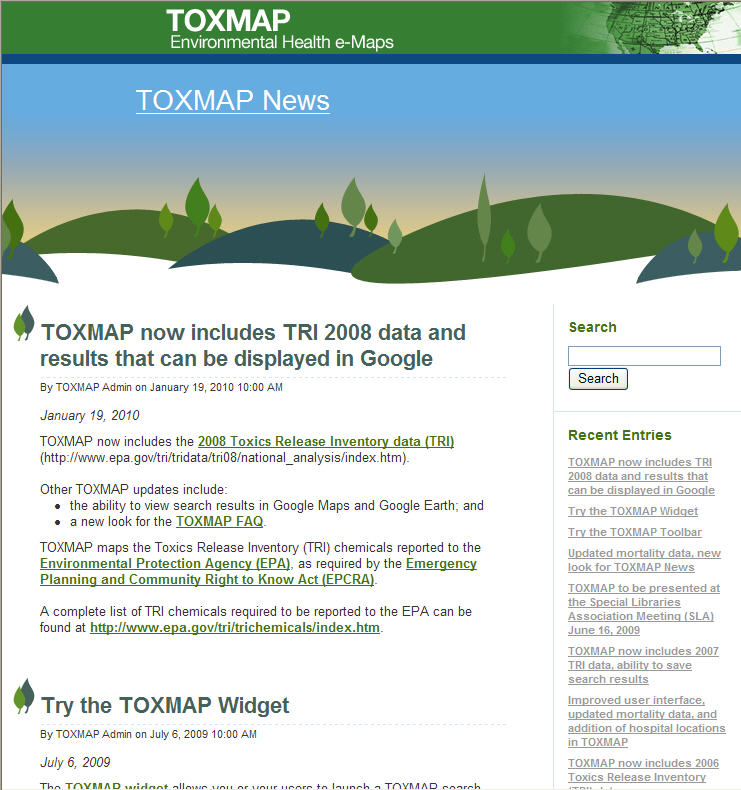 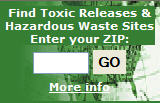 Toolbar
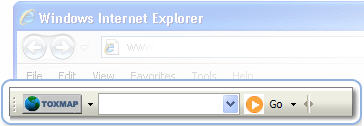 [Speaker Notes: Improved FAQ and News
[IMAGE: TOXMAP Toolbar and the new Widget are shown next to a screenshot of a TOXMAP Web page]]
Wireless Information System for Emergency Responders (WISER)
Download the latest version of WISER for your platform
WISER for Windows
WISER for Mobile
Pocket PC
SmartPhone
WISER for Palm OS
Download training materials
Join the WISER email list
Access WebWISERhttp://webwiser.nlm.nih.gov
http://wiser.nlm.nih.gov
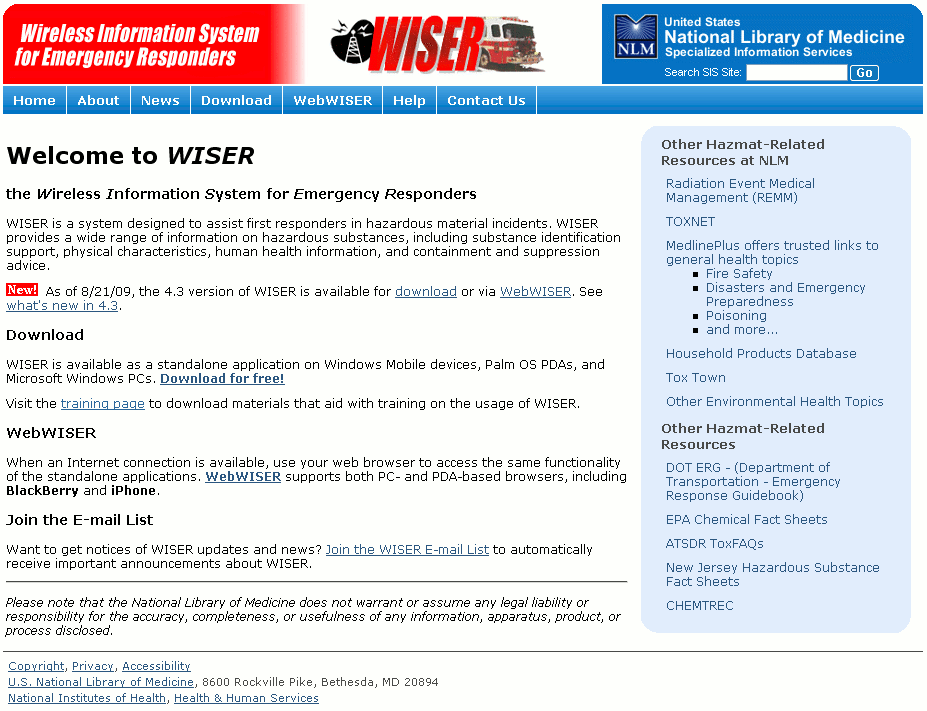 [Speaker Notes: Wireless Information System for Emergency Responders (WISER)
Download the latest version of WISER for your platform
WISER for Windows
WISER for Mobile
Pocket PC
SmartPhone
WISER for Palm OS
Download training materials
Join the WISER email list
Access WebWISERhttp://webwiser.nlm.nih.gov
[IMAGE: Screenshot of the WISER Web page at http://wiser.nlm.nih.gov/]]
Updates and Expansion of Special Population Websites
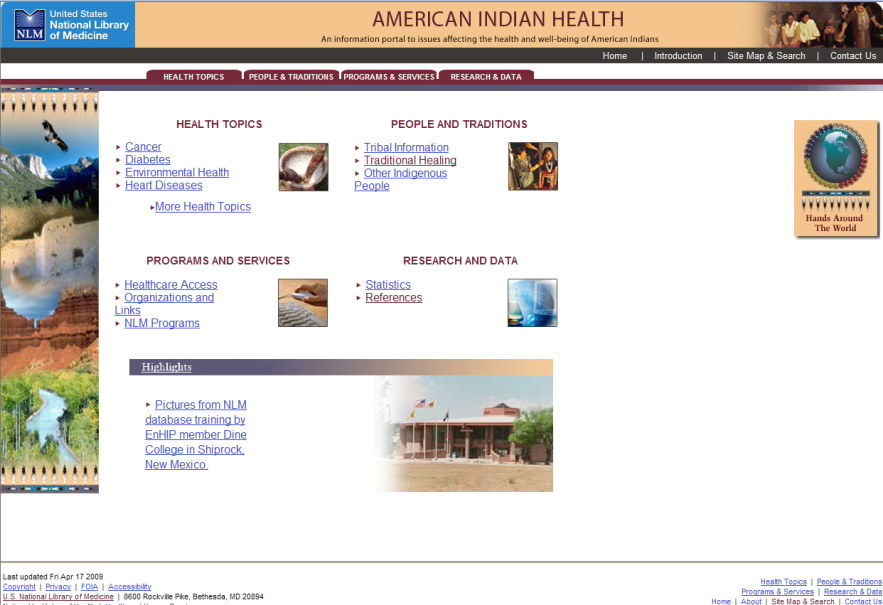 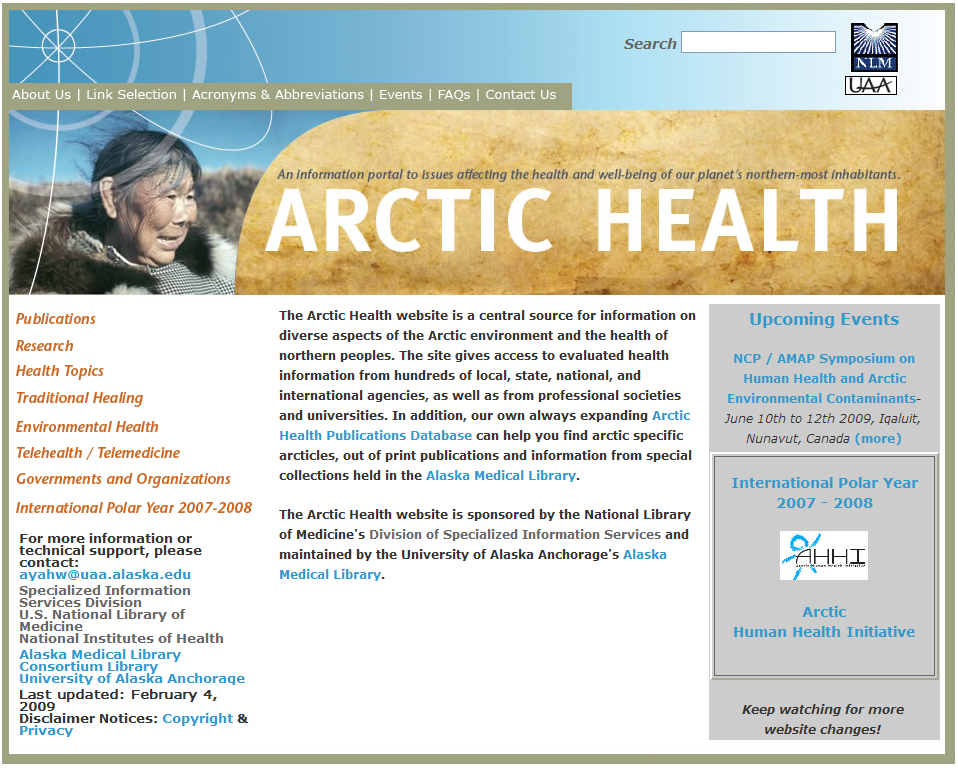 34
[Speaker Notes: Updates and Expansion of Special Population Websites
[IMAGE: Screenshot of the Arctic Health Web page]
[IMAGE: Screenshot of the American Indian Health Web page]]
New Health Hotlines App
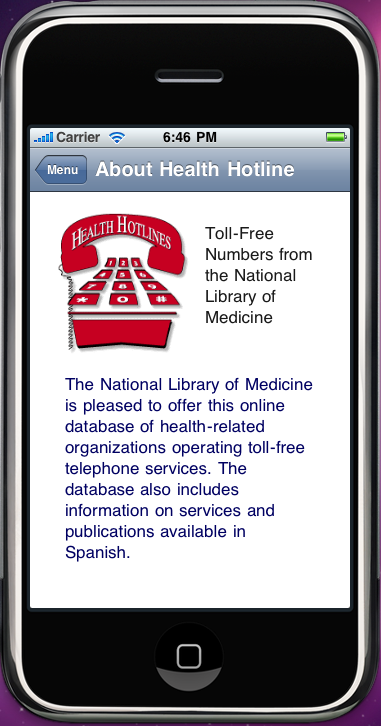 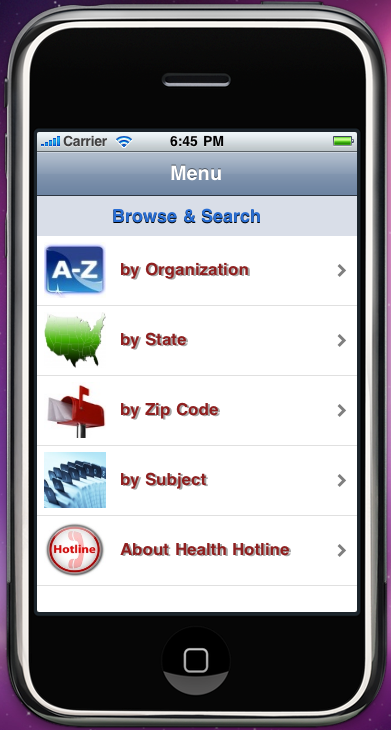 [Speaker Notes: New Health Hotlines App
[IMAGE: Screenshots of iPhone displays: one with the About Health Hotline page, and the other with Browse & Search Menu]]
PubMed
Major effort was the PubMed Redesign, launched in the fall of 2009.
3 Preview Webcasts held in the summer.
4 Demonstration Webcasts provided during the introductory period.
Updates to the PubMed tutorial and training workbooks.
36
[Speaker Notes: PubMed
Major effort was the PubMed Redesign, launched in the fall of 2009.
3 Preview Webcasts held in the summer.
4 Demonstration Webcasts provided during the introductory period.
Updates to the PubMed tutorial and training workbooks.]
PubMed – Upcoming in late 2010
Introduction of a researcher/author disambiguation identifier.
Focusing initially on grantees and their publications – it’s what we know about.
Expanding to other MyNCBI users.
My NCBI Redesign
37
[Speaker Notes: PubMed – Upcoming in late 2010
Introduction of a researcher/author disambiguation identifier.
Focusing initially on grantees and their publications – it’s what we know about.
Expanding to other MyNCBI users.
My NCBI Redesign]
PMC Use – Typical Work Day
[Speaker Notes: PMC Use – Typical Work Day
Table Summary: Displays the increased numbers from March 2008 to March 2010. 

Column Headers: March 2008, March 2010
Unique Users increased from 310,000 to 420,000
Articles Retrieved increased from 500,000 to 740,000
Articles Available increased from 1.3 Million to 1.95 Million]
NLM and Social Media
Directory of social media features from NLMhttp://www.nlm.nih.gov/socialmedia
Links to NLM entries for:
Twitter
Facebook
RSS, Podcasts, Webcasts
Email lists
[Speaker Notes: NLM and Social Media
Directory of social media features from NLMhttp://www.nlm.nih.gov/socialmedia
Links to NLM entries for:
Twitter
Facebook
RSS, Podcasts, Webcasts
Email lists]
2009-2010 NLM/AAHSLLeadership Fellows Program
Heidi M. Nickisch Duggan
Northwestern University

Mentor: 
Dorothy A Spencer,
East Carolina University
Irma Quiñones
University of Puerto Rico

Mentor: 
Judith S Cohn,
University of Medicine & Dentistry of New Jersey
[Speaker Notes: 2009-2010 NLM/AAHSLLeadership Fellows Program

Heidi M. Nickisch Duggan
Northwestern University

Mentor: 
Dorothy A Spencer,
East Carolina University

Irma Quiñones
University of Puerto Rico

Mentor: 
Judith S Cohn,
University of Medicine & Dentistry of New Jersey]
2009-2010 NLM/AAHSLLeadership Fellows Program
[Speaker Notes: 2009-2010 NLM/AAHSLLeadership Fellows Program]
2010 FNLM Michael E. DeBakey Library Services Outreach Award
Rita Smith, MLS
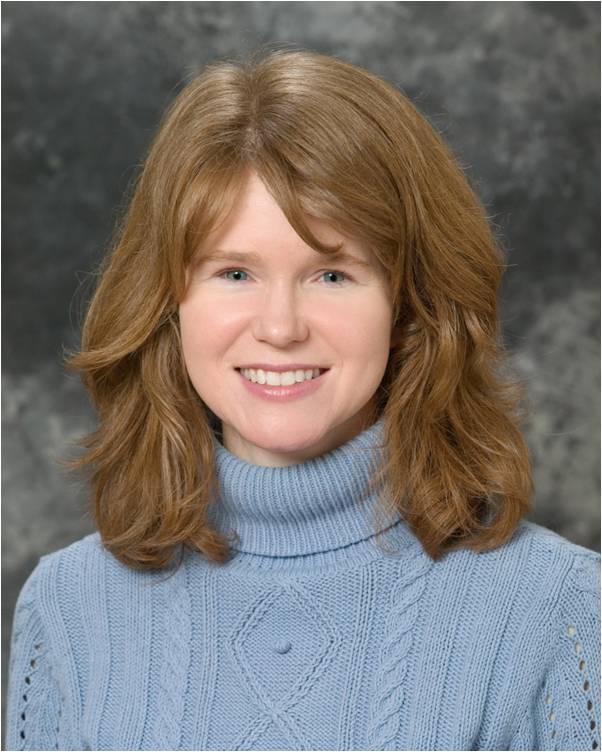 [Speaker Notes: 2010 FNLM Michael E. DeBakey Library Services Outreach Award
Rita Smith, MLS
[IMAGE: Rita Smith - 2010 Recipient of the Mechael E. DeBakey Library Services Outreach Award]]
2008-2009 Associates
[Speaker Notes: 2008-2009 Associates
[IMAGE: Group photo of the 2008-2009 Associates]]
2009-2010 Associates
[Speaker Notes: 2009-2010 Associates
[IMAGE: Group photo of the 2009-20010 Associates]]
Students, Interns, etc.2009-2010
ARL Career Enhancement Program
[Speaker Notes: Students, Interns, etc.2009-2010
ARL Career Enhancement Program
[TABLE SUMMARY: ARL Career Enhancement Program's participants in 2009 and 2010. The table has three column headers to list each year, names of interns, and their university]

ARL Career Enhancement Program]
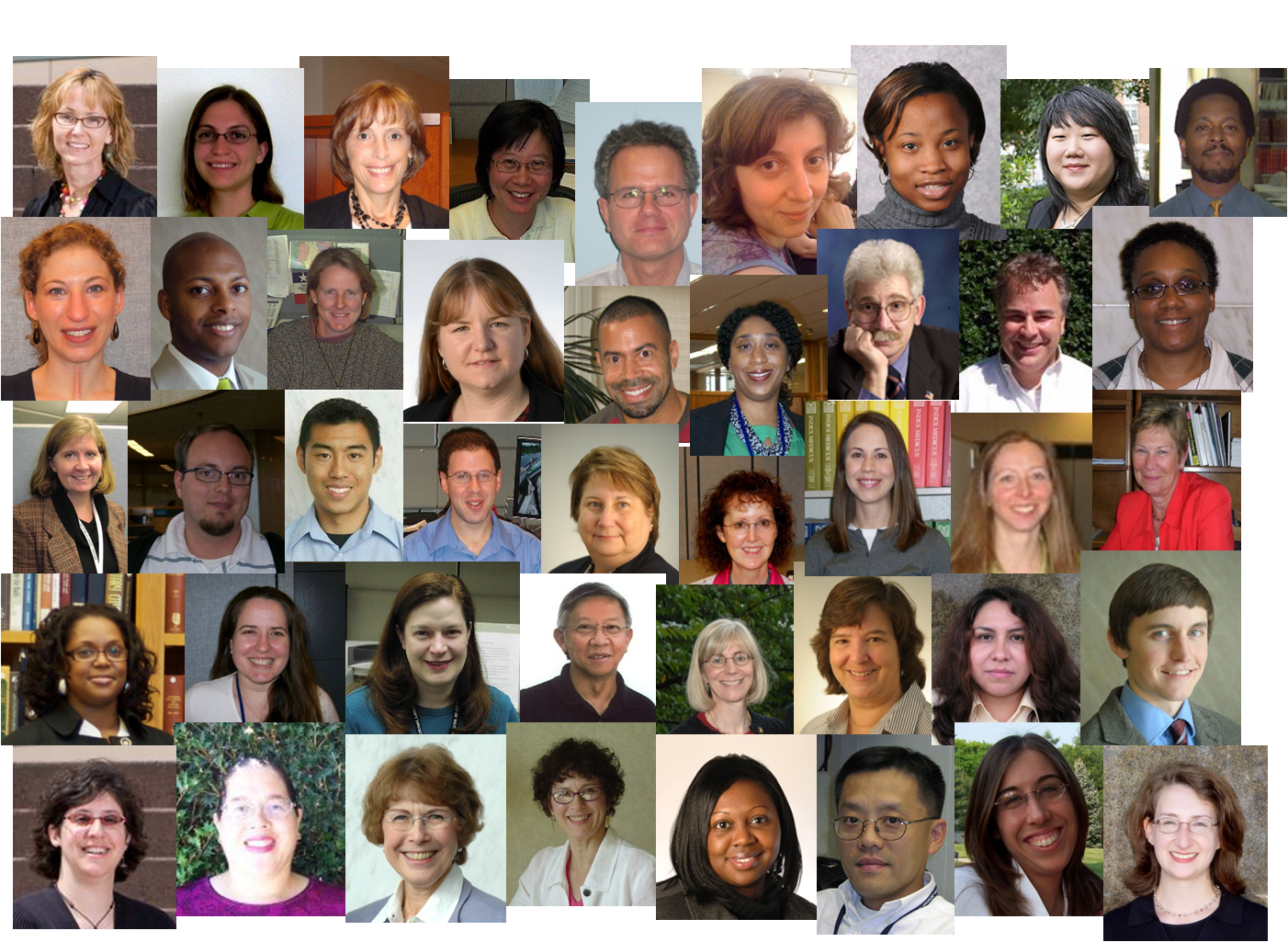 NLM Employees andSuccession Planning
[Speaker Notes: NLM Employees andSuccession Planning
[IMAGE: Collage of over 40 photos of individual NLM employees]]
Thank You!
[Speaker Notes: NLM Employees andSuccession Planning]